Одежда  людей  
разных  с о с л о в и й
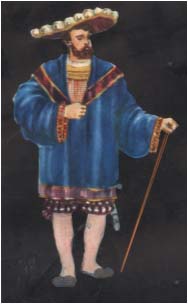 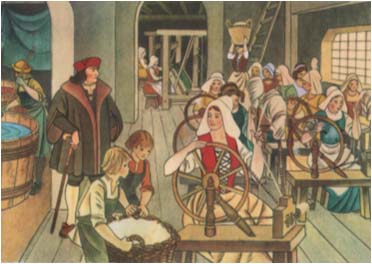 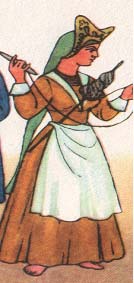 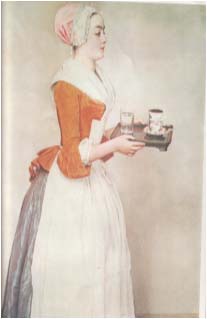 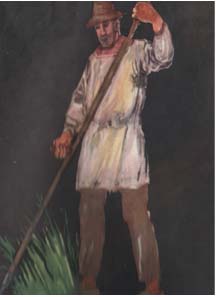 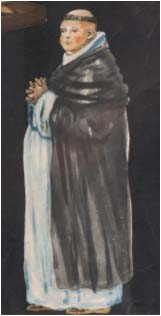 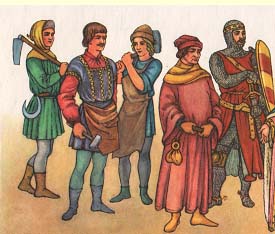